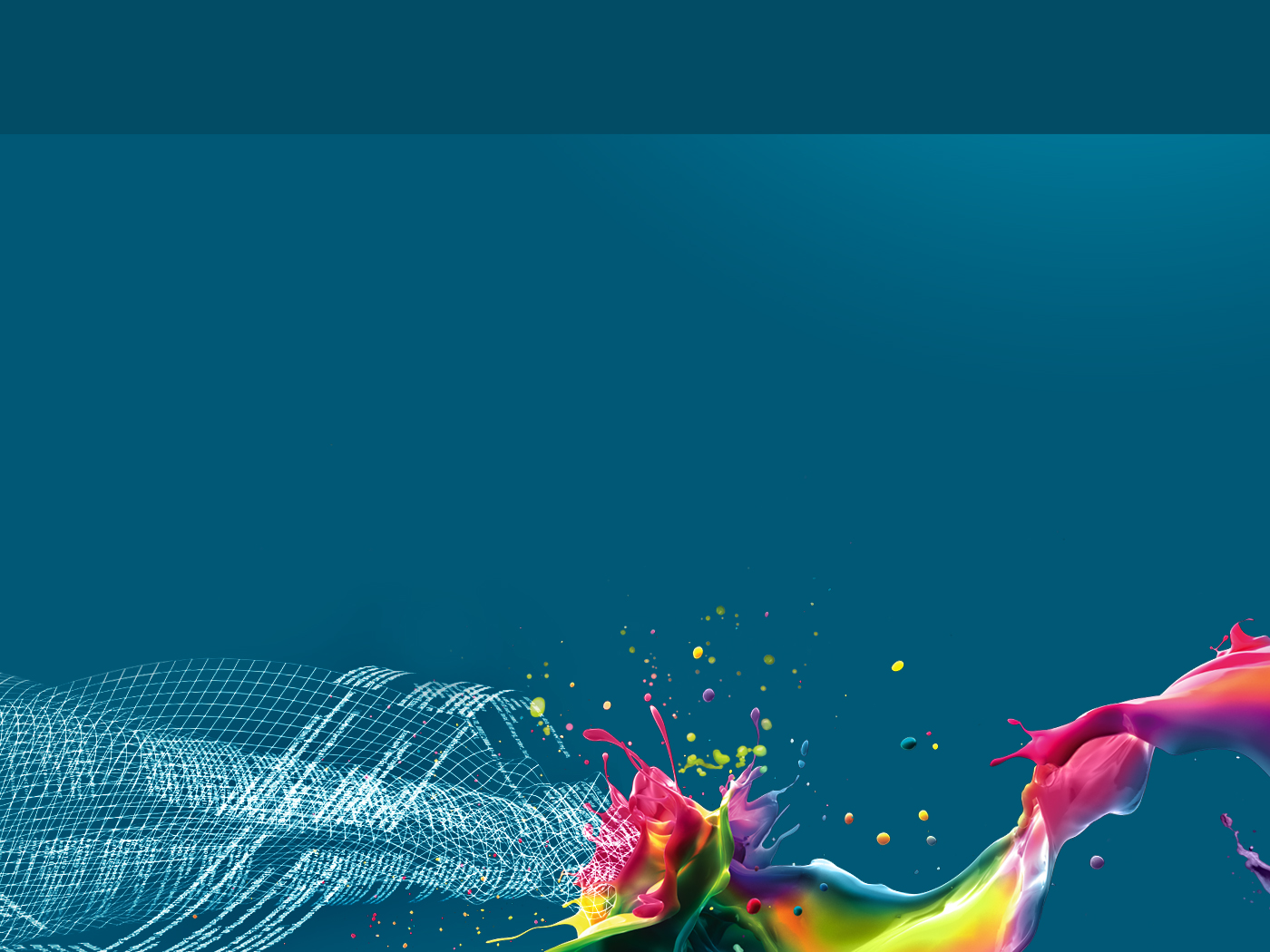 In-memory Caching in HDFS
Lower latency, same great taste
Andrew Wang | awang@cloudera.com
Colin McCabe | cmccabe@cloudera.com
1
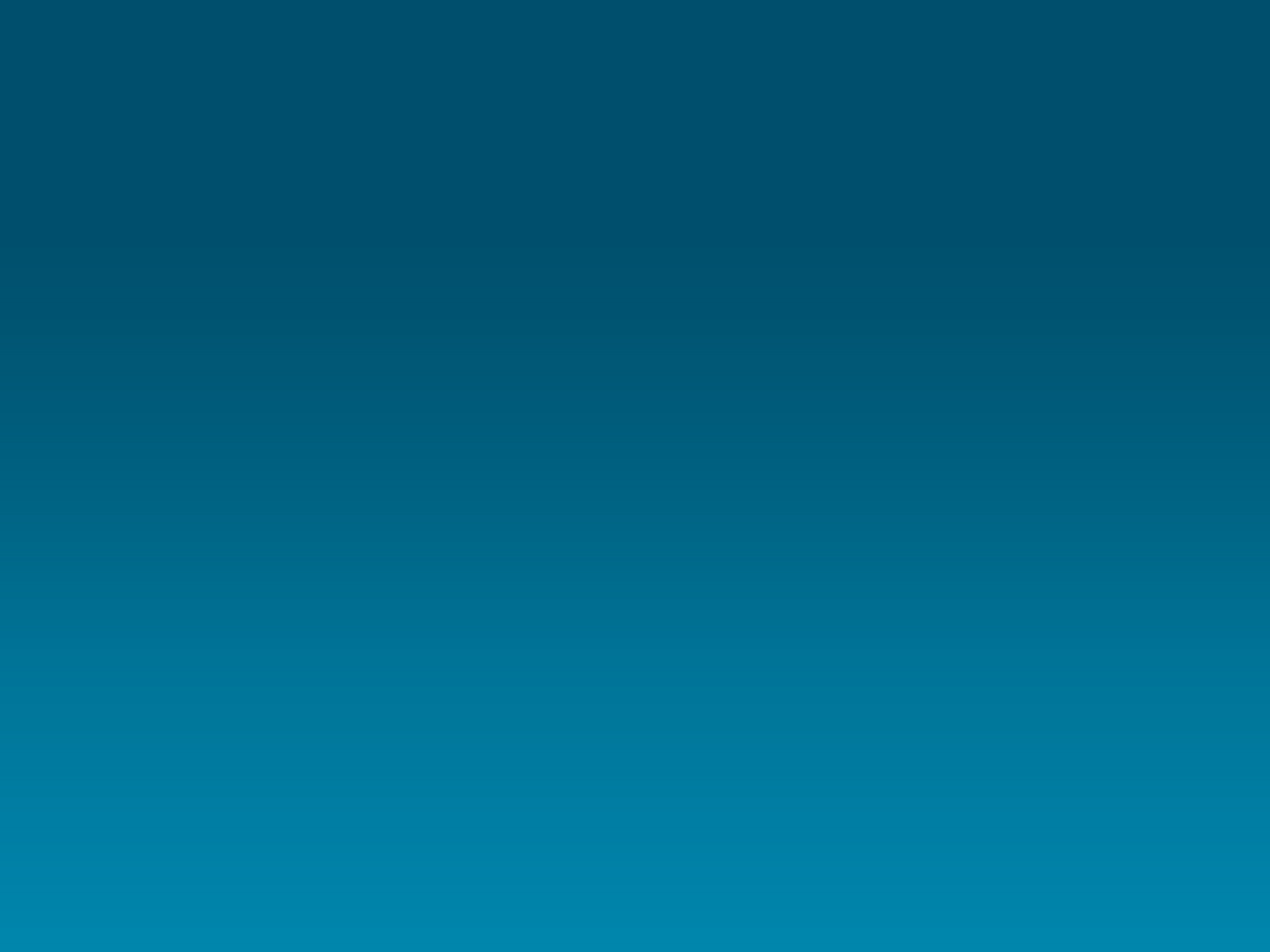 Query
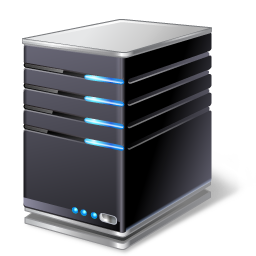 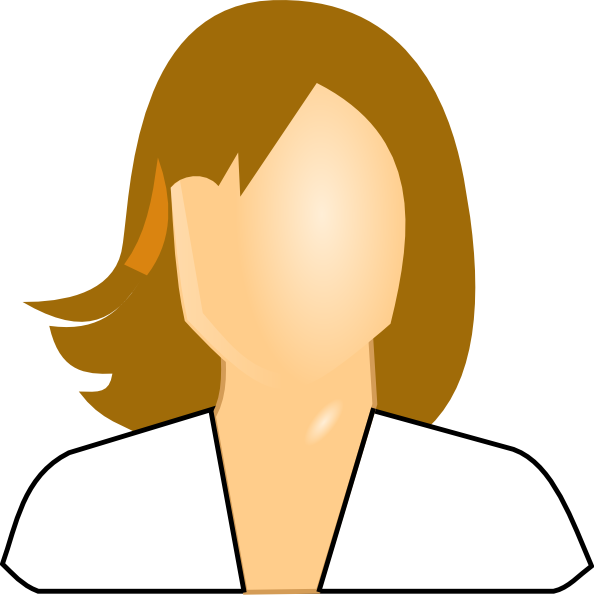 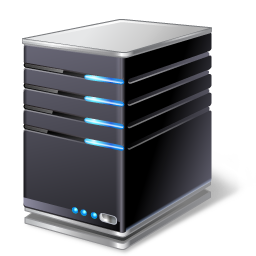 Alice
Result set
Hadoop cluster
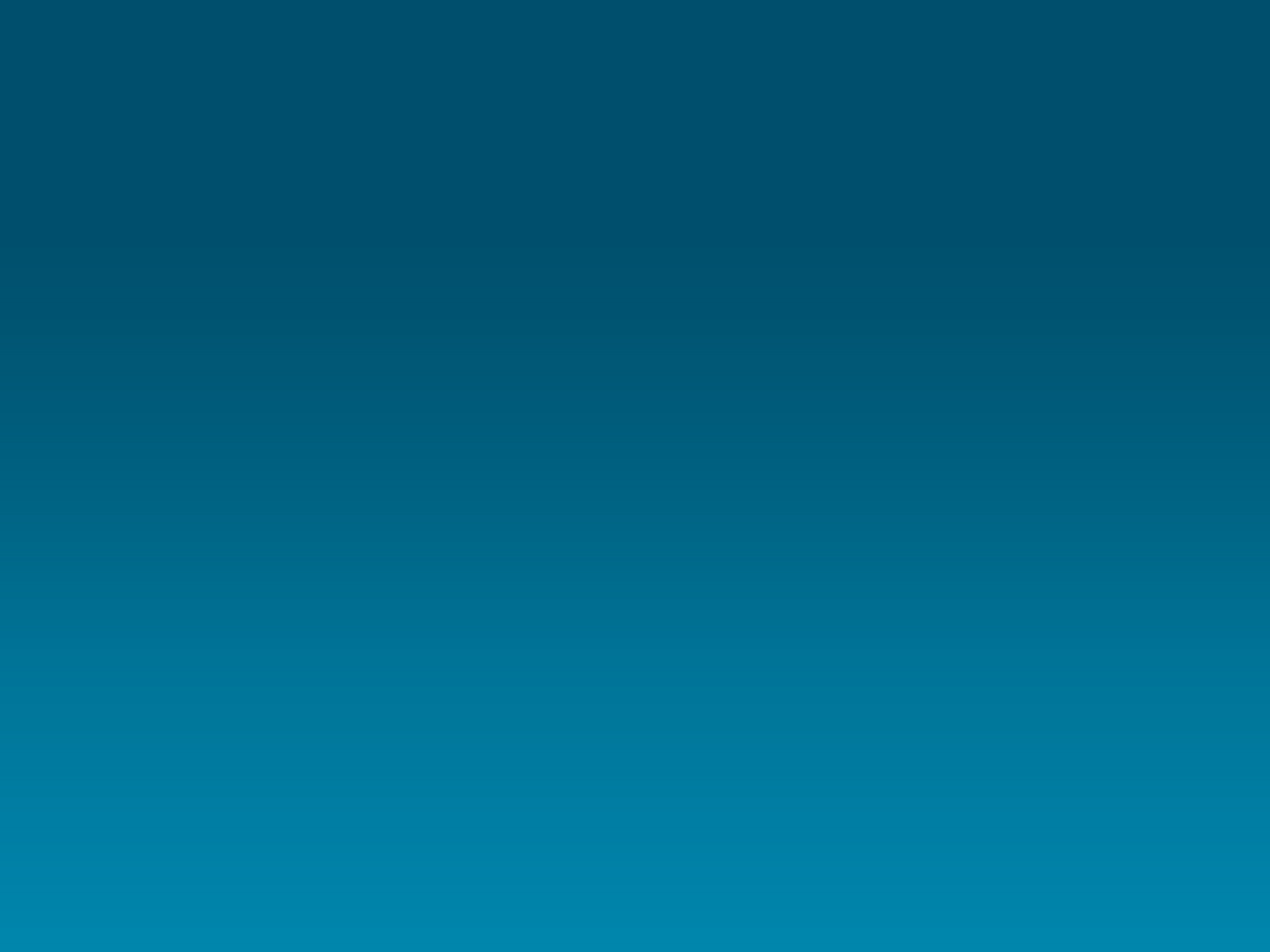 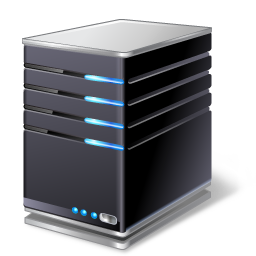 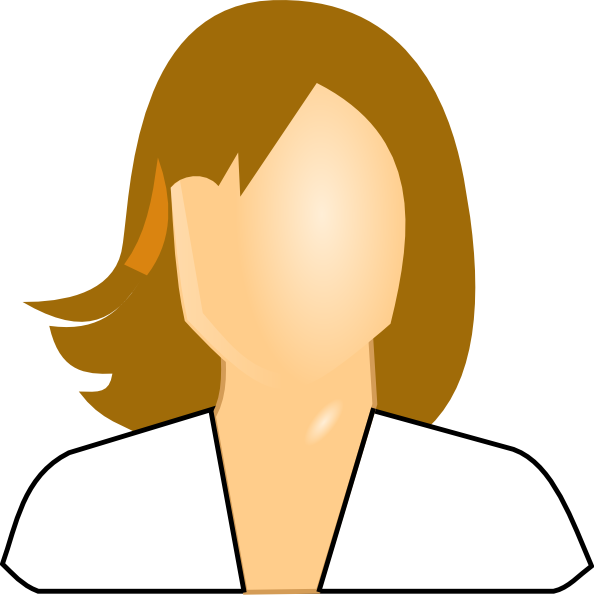 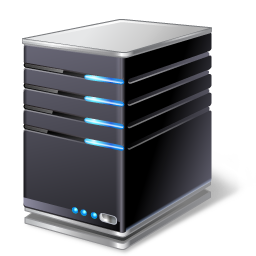 Alice
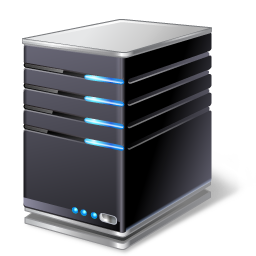 Fresh data
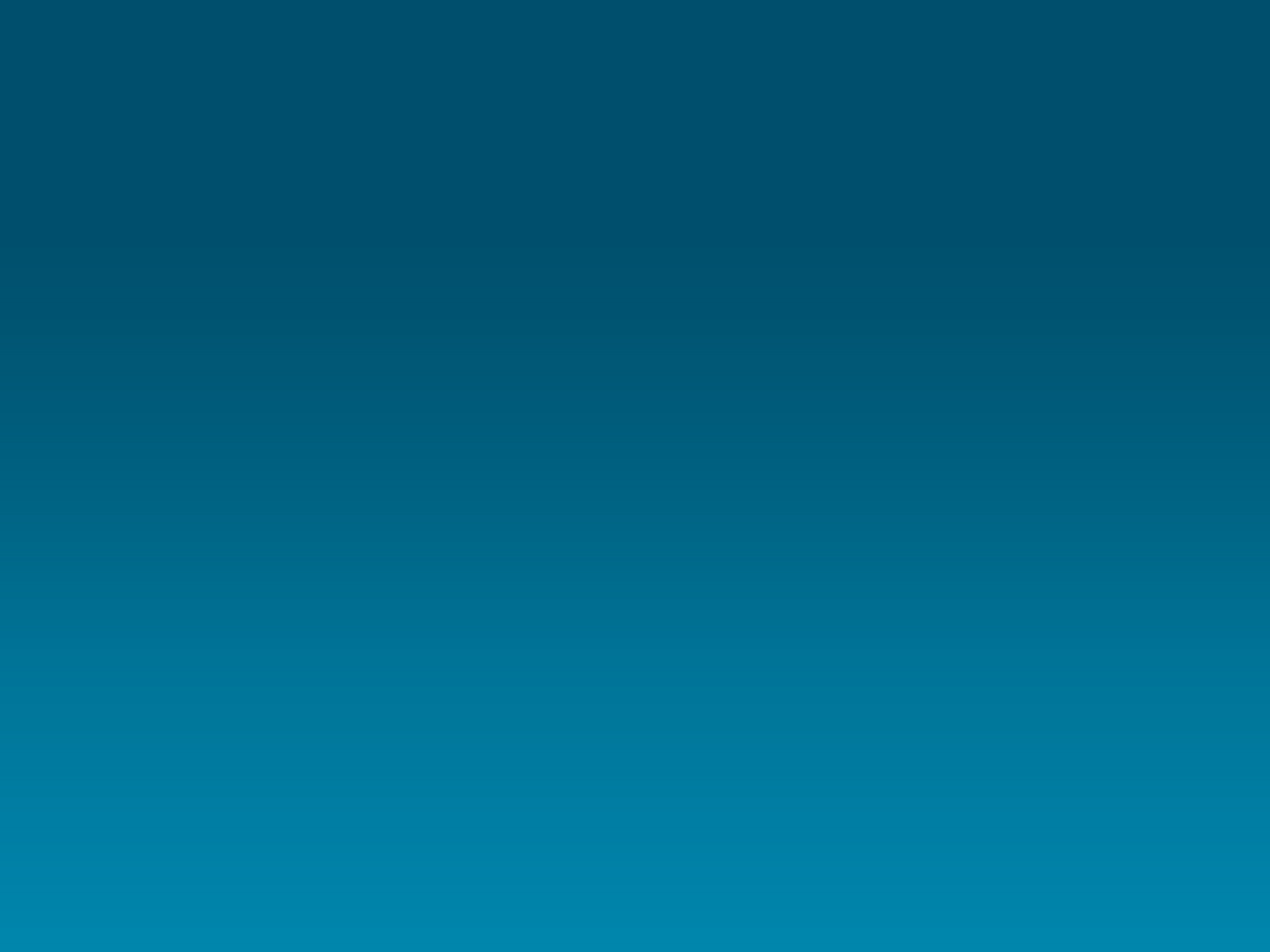 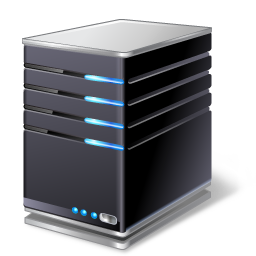 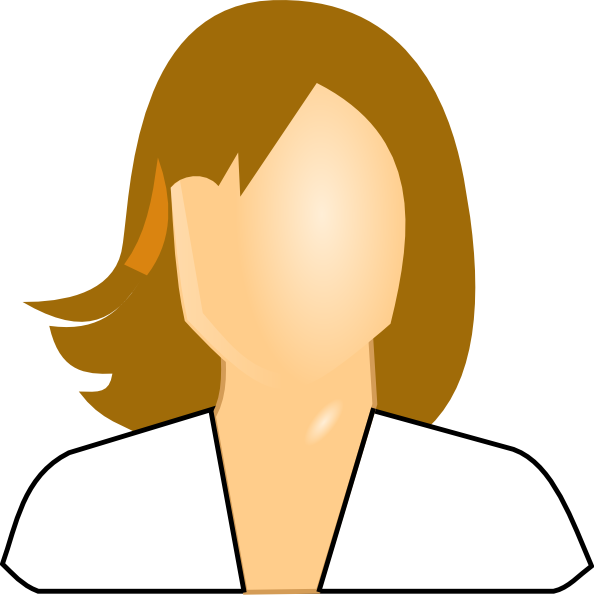 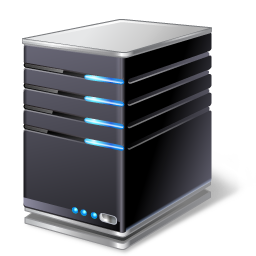 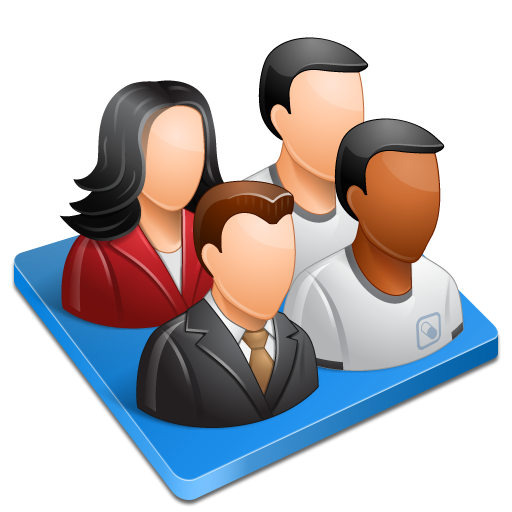 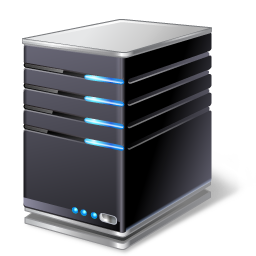 Fresh data
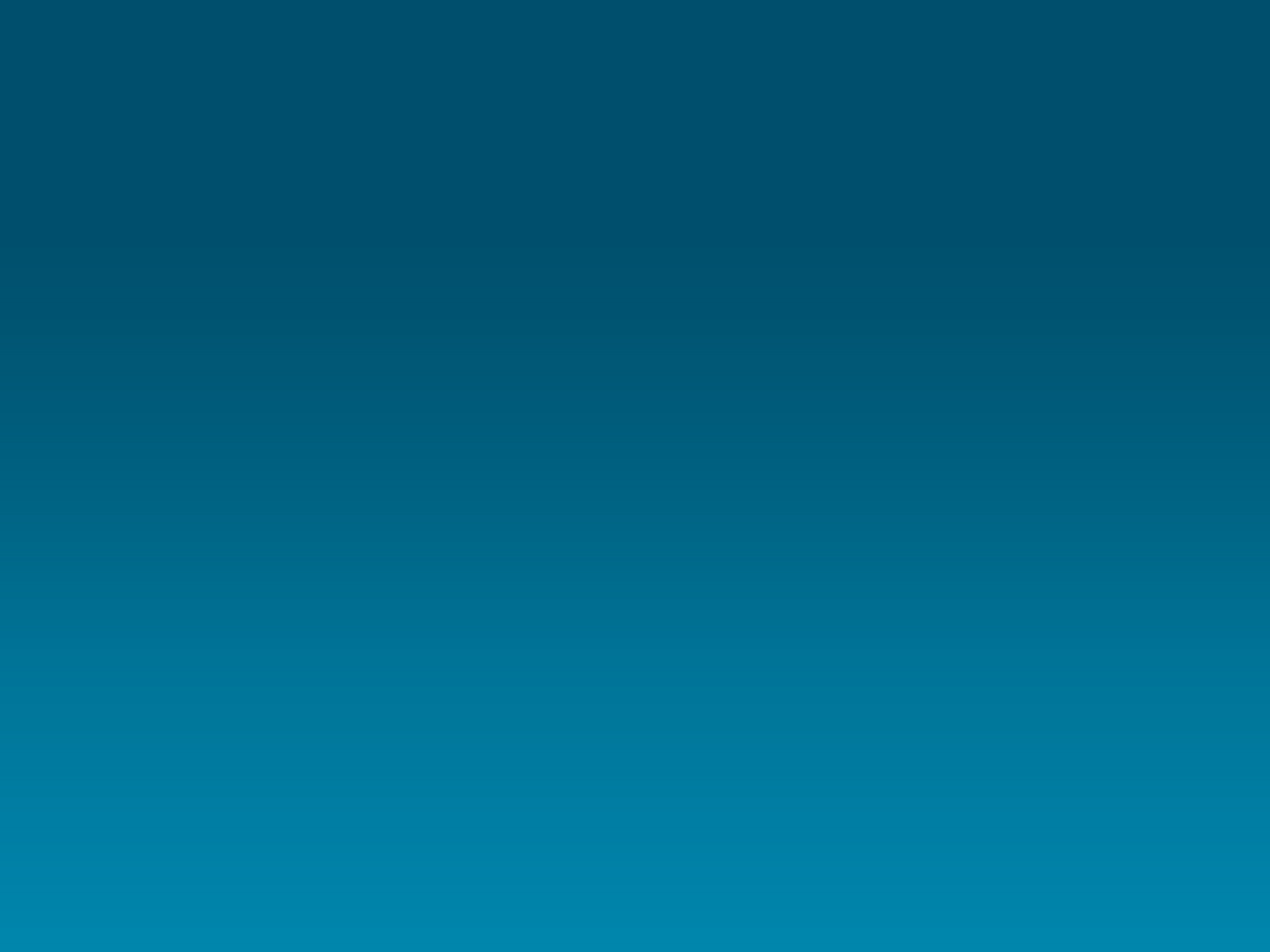 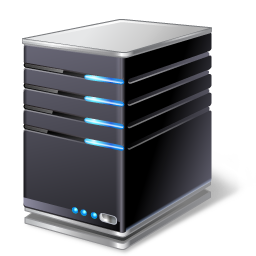 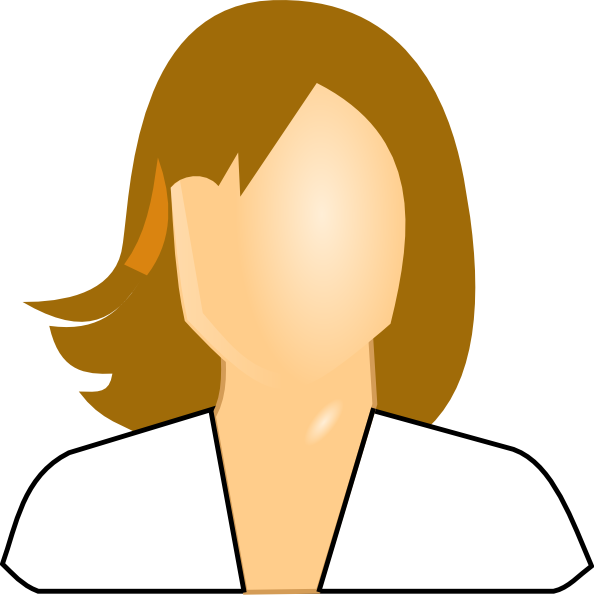 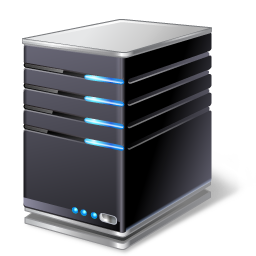 Alice
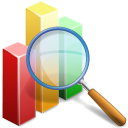 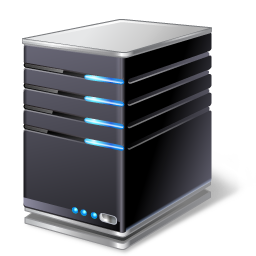 Rollup
Problems
Data hotspots
Everyone wants to query some fresh data
Shared disks are unable to handle high load
Mixed workloads
Data analyst making small point queries
Rollup job scanning all the data
Point query latency suffers because of I/O contention

Same theme: disk I/O contention!
6
How do we solve I/O issues?
Cache important datasets in memory!
Much higher throughput than disk
Fast random/concurrent access
Interesting working sets often fit in cluster memory
Traces from Facebook’s Hive cluster
Increasingly affordable to buy a lot of memory
Moore’s law
1TB server is 40k on HP’s website
7
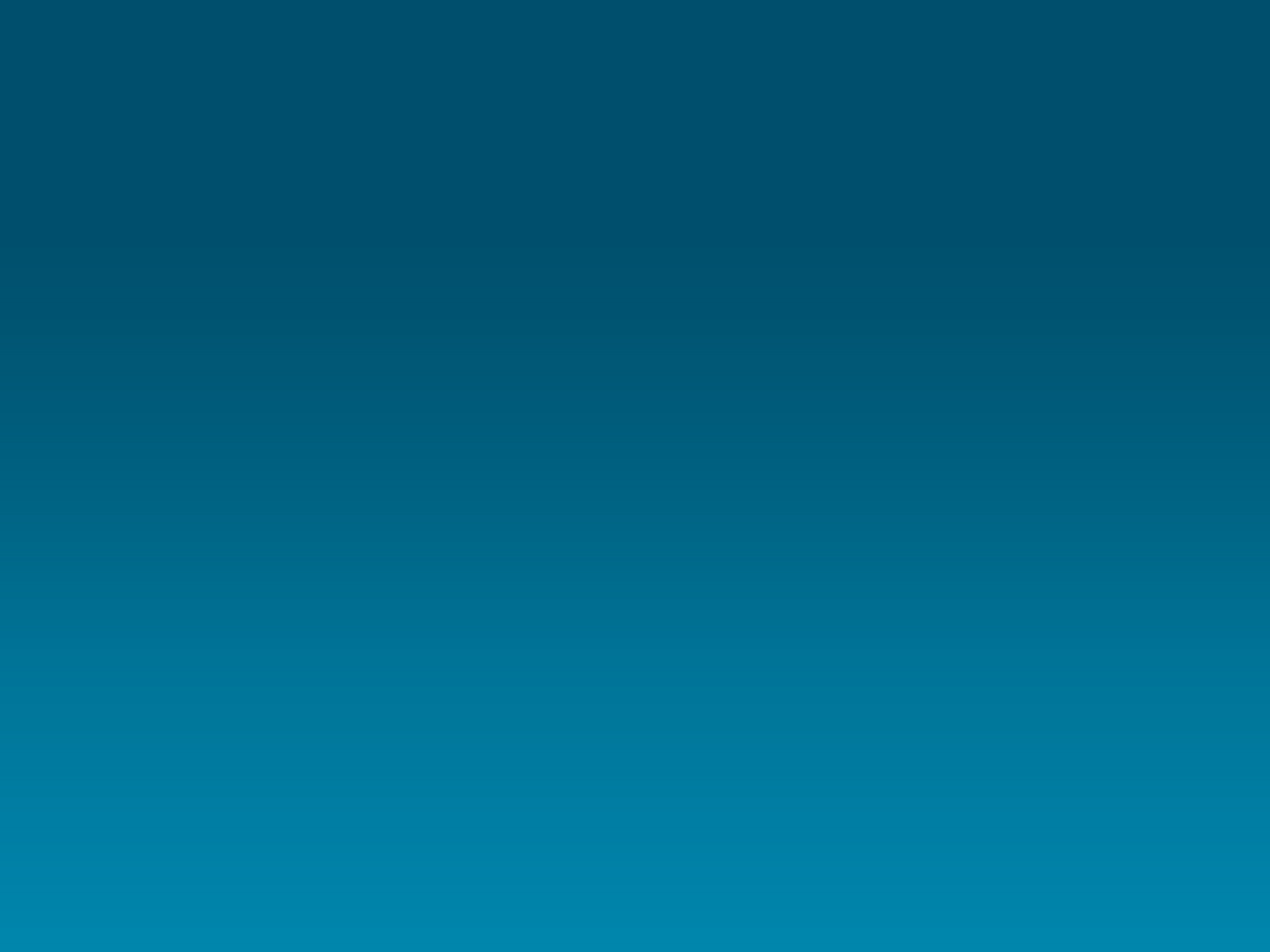 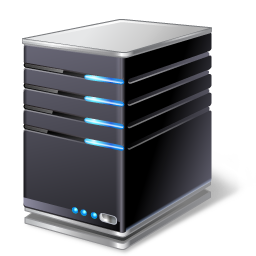 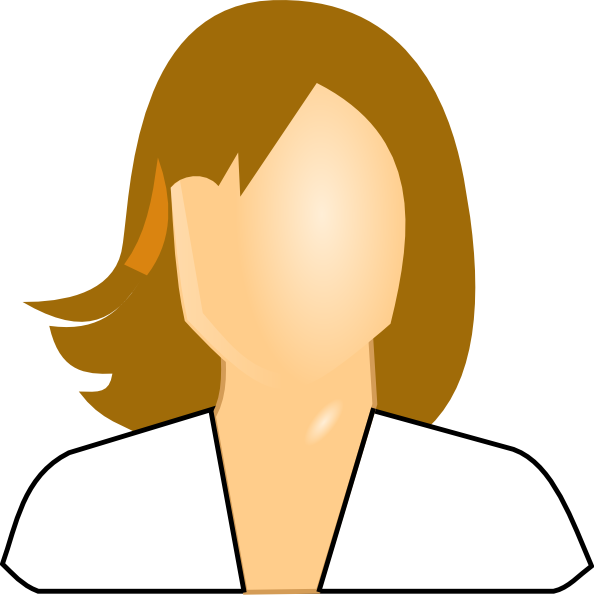 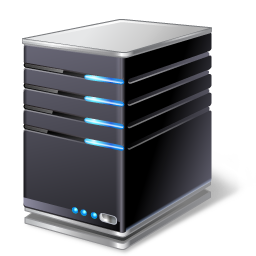 Alice
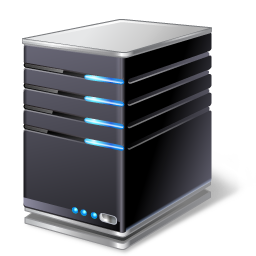 Page cache
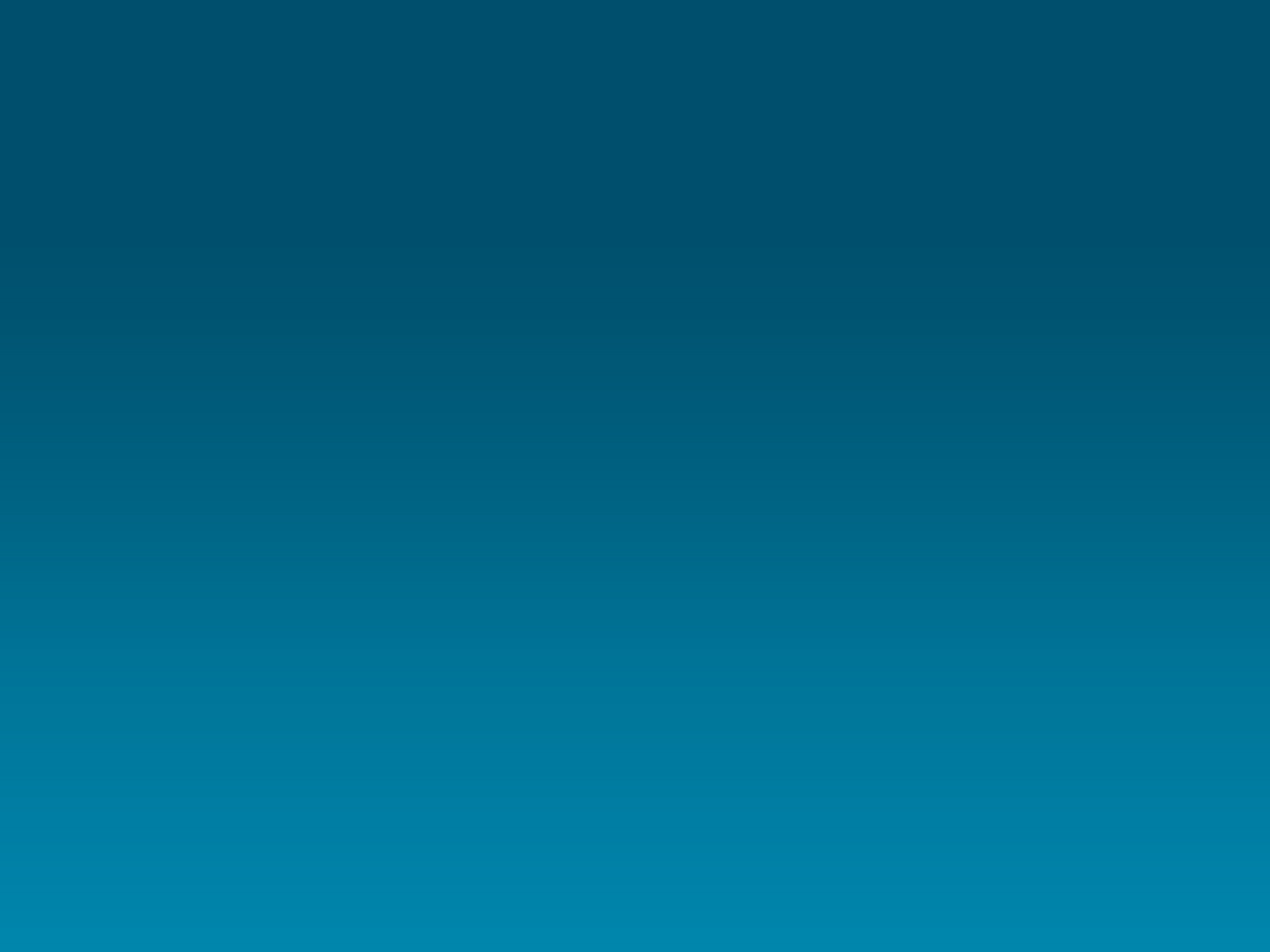 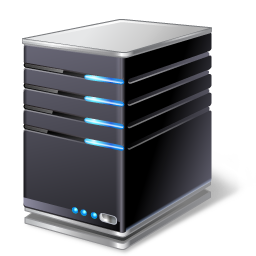 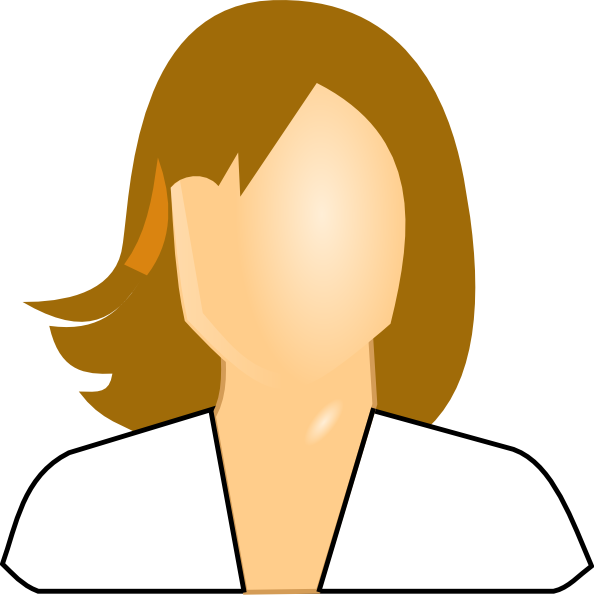 ?
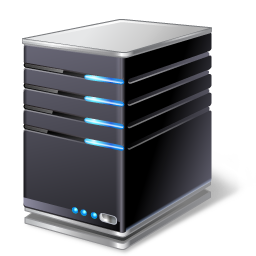 Alice
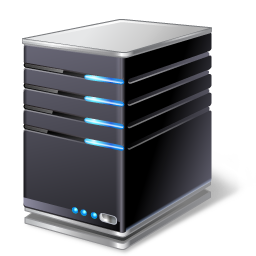 Repeated query
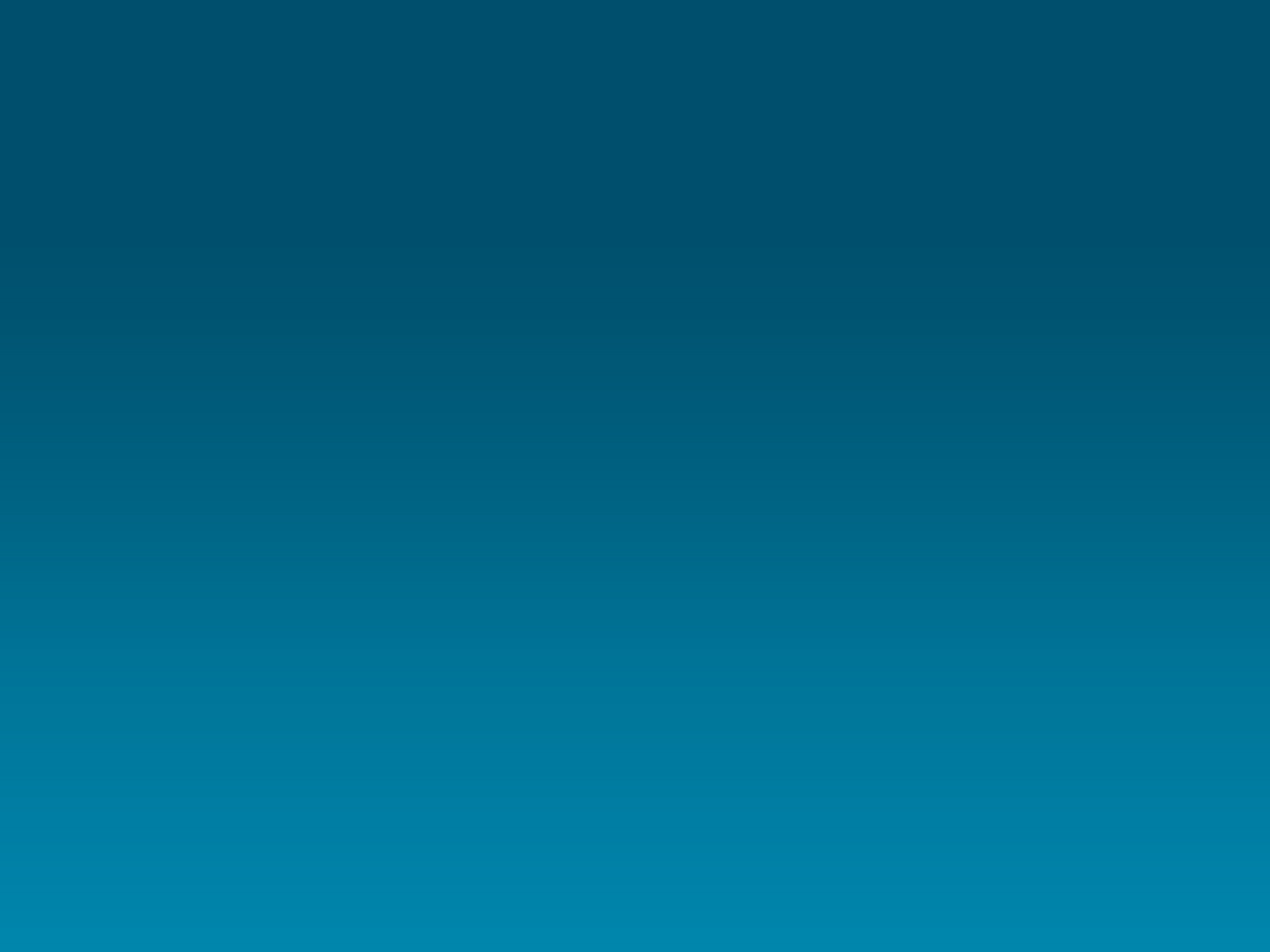 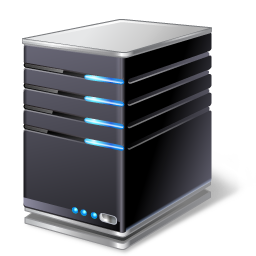 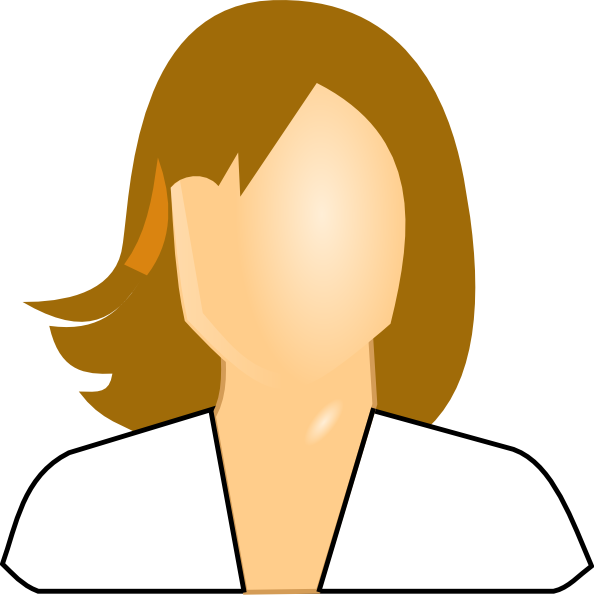 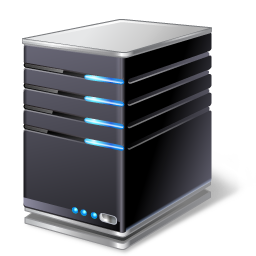 Alice
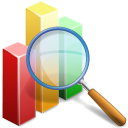 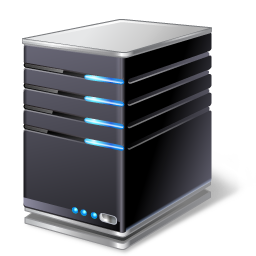 Rollup
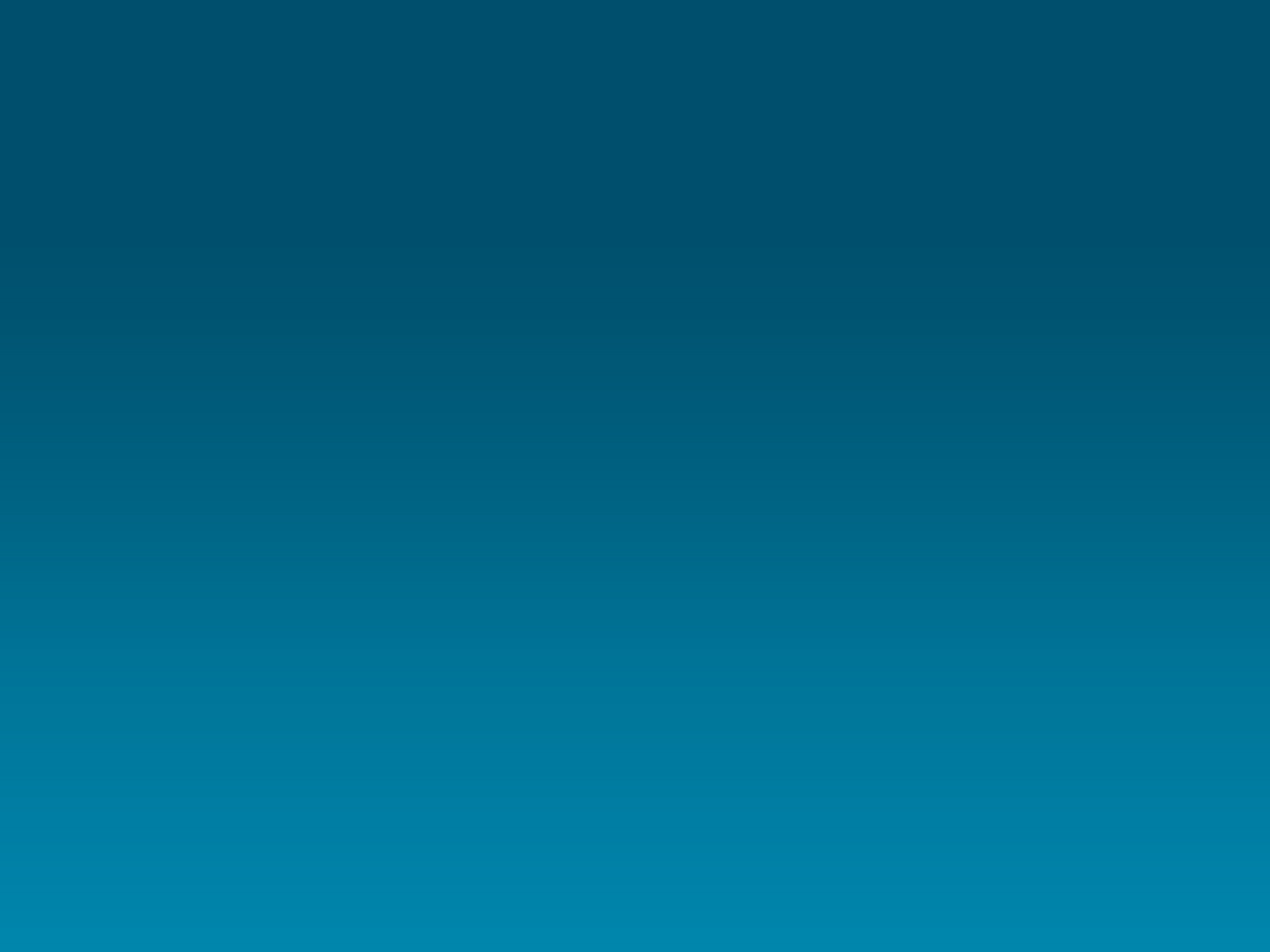 Extra copies
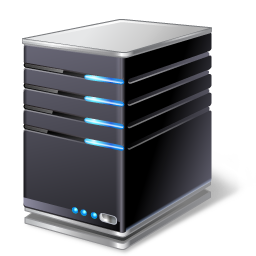 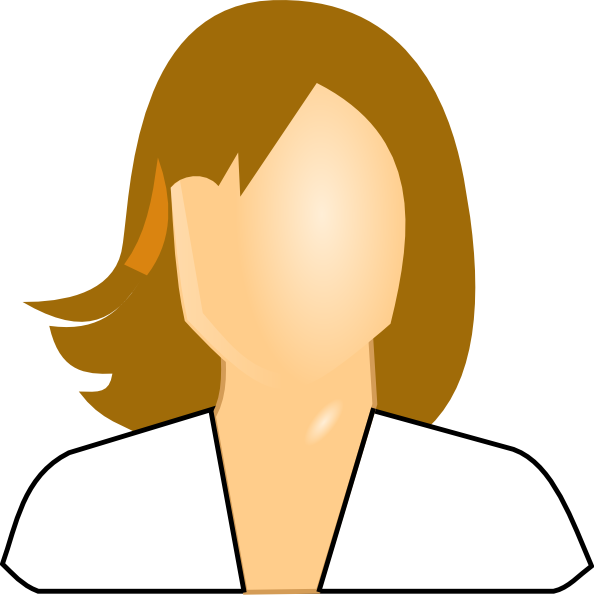 Alice
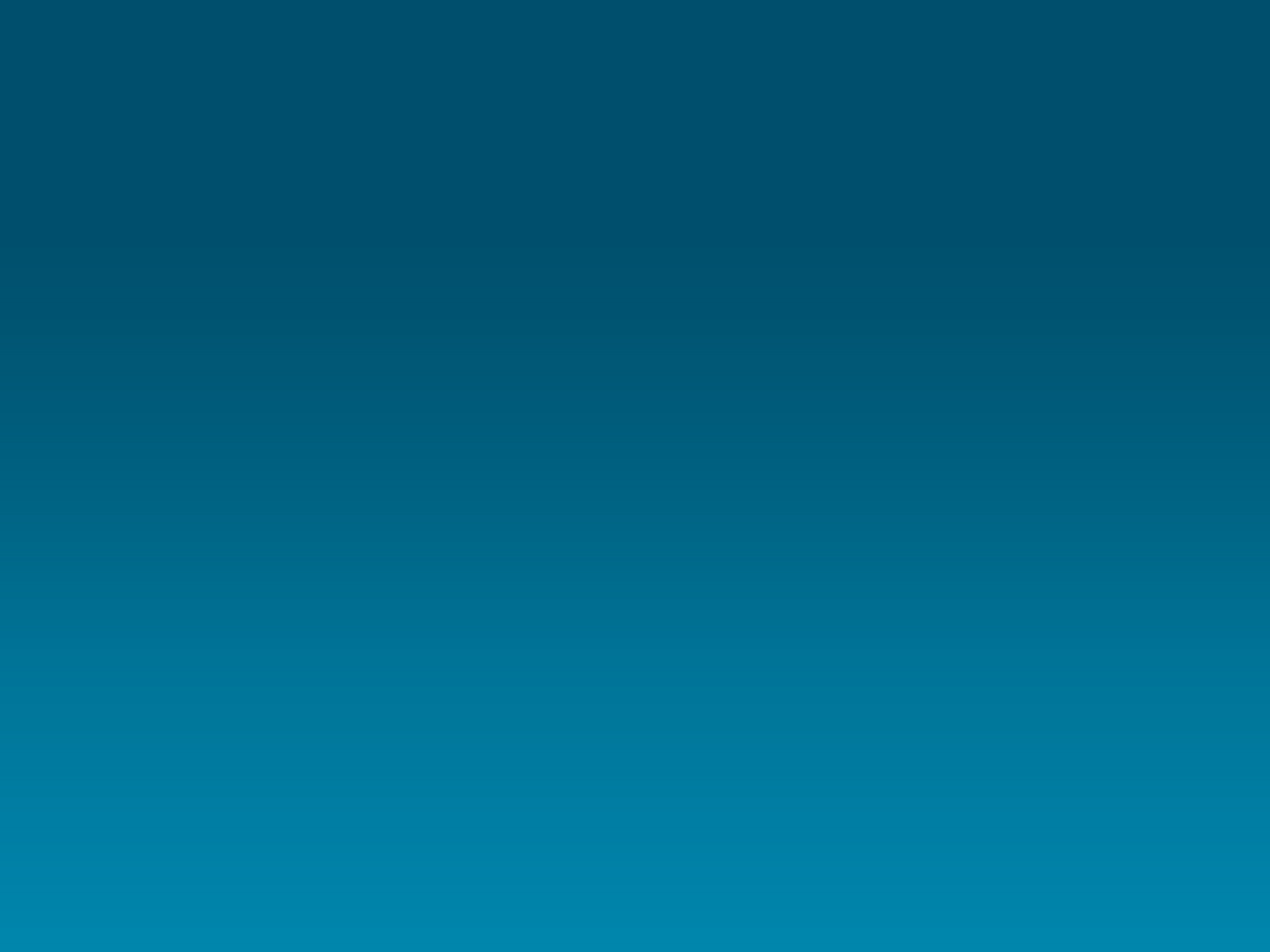 Extra copies
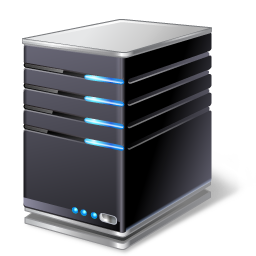 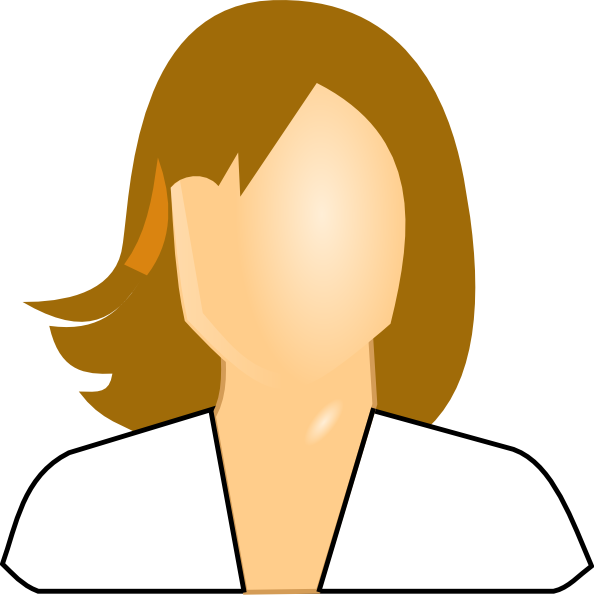 Alice
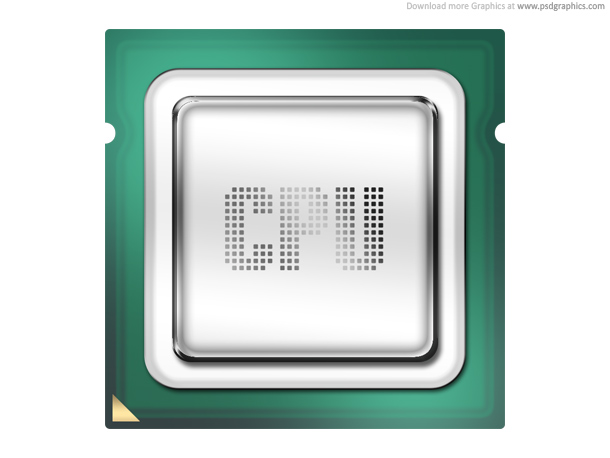 Checksum verification
Design considerations
Explicitly pin hot datasets in memory
Place tasks for memory locality
Zero overhead reads of cached data
13
Outline
Implementation
NameNode and DataNode modifications
Zero-copy read API
Evaluation
Microbenchmarks
MapReduce
Impala
Future work
14
Outline
Implementation
NameNode and DataNode modifications
Zero-copy read API
Evaluation
Microbenchmarks
MapReduce
Impala
Future work
15
Architecture
The NameNode schedules which DataNodes cache each block of a file.
NameNode
DataNode
DataNode
DataNode
16
Architecture
DataNodes periodically send cache reports describing which replicas they have cached.
NameNode
DataNode
DataNode
DataNode
17
Cache Locations API
Clients can ask the NameNode where a file is cached via getFileBlockLocations
NameNode
DFSClient
DataNode
DataNode
DataNode
18
Cache Directives
A cache directive describes a file or directory that should be cached
Path
Cache replication factor
Stored permanently on the NameNode

Also have cache pools for access control and quotas, but we won’t be covering that here
19
mlock
The DataNode pins each cached block into the page cache using mlock.
Because we’re using the page cache, the blocks don’t take up any space on the Java heap.
Page Cache
DataNode
mlock
read
DFSClient
20
Zero-copy read API
Clients can use the zero-copy read API to map the cached replica into their own address space
The zero-copy API avoids the overhead of the read() and pread() system calls
However, we don’t verify checksums when using the zero-copy API
The zero-copy API can be only used on cached data, or when the application computes its own checksums.
21
Skipping Checksums
We would like to skip checksum verification when reading cached data
DataNode already checksums when caching the block
Requirements
Client needs to know that the replica is cached
DataNode needs to notify the client if the replica is uncached
22
Skipping Checksums
The DataNode and DFSClient use shared memory segments to communicate which blocks are cached.
Page Cache
DataNode
read
Shared Memory
Segment
DFSClient
mlock
23
Outline
Implementation
NameNode and DataNode modifications
Zero-copy read API
Evaluation
Single-Node Microbenchmarks
MapReduce
Impala
Future work
24
Test Cluster
5 Nodes
1 NameNode
4 DataNodes
48GB of RAM
Configured 38GB of HDFS cache per DN
11x SATA hard disks
2x4 core 2.13 GHz Westmere Xeon processors
10 Gbit/s full-bisection bandwidth network
25
Single-Node Microbenchmarks
How much faster are cached and zero-copy reads?
Introducing vecsum (vector sum)
Computes sums of a file of doubles
Highly optimized: uses SSE intrinsics
libhdfs program
Can toggle between various read methods
26
Throughput
27
ZCR 1GB vs 20GB
28
Throughput
Skipping checksums matters more when going faster
ZCR gets close to bus bandwidth
~6GB/s
Need to reuse client-side mmaps for maximum perf
page_fault function is 1.16% of cycles in 1G
17.55% in 20G
29
Client CPU cycles
30
Why is ZCR more CPU-efficient?
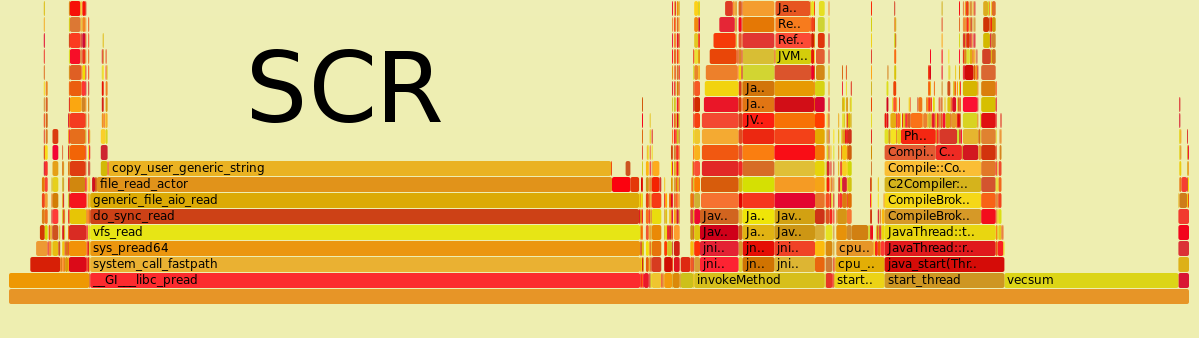 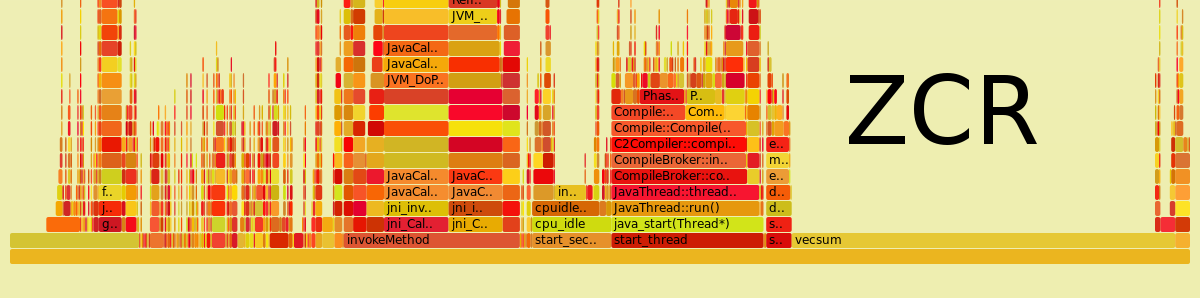 31
Why is ZCR more CPU-efficient?
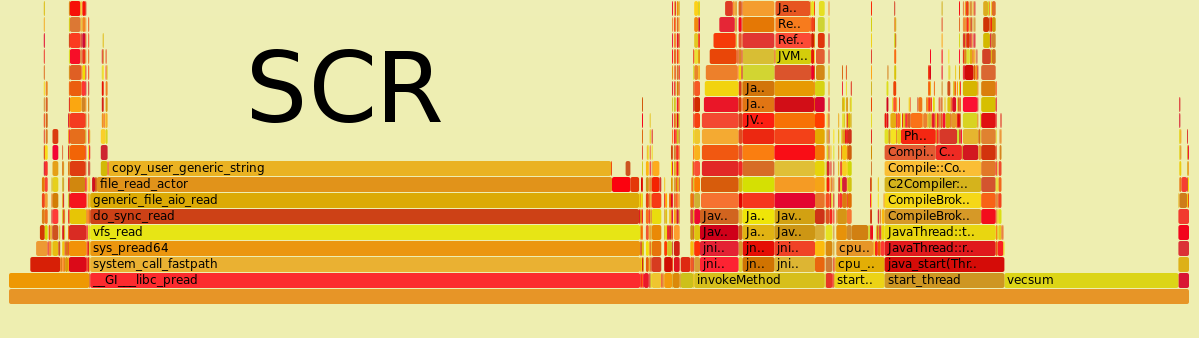 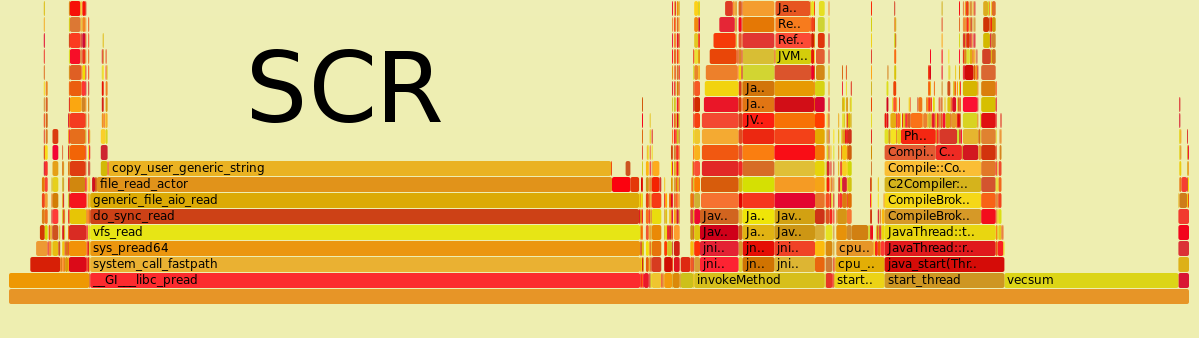 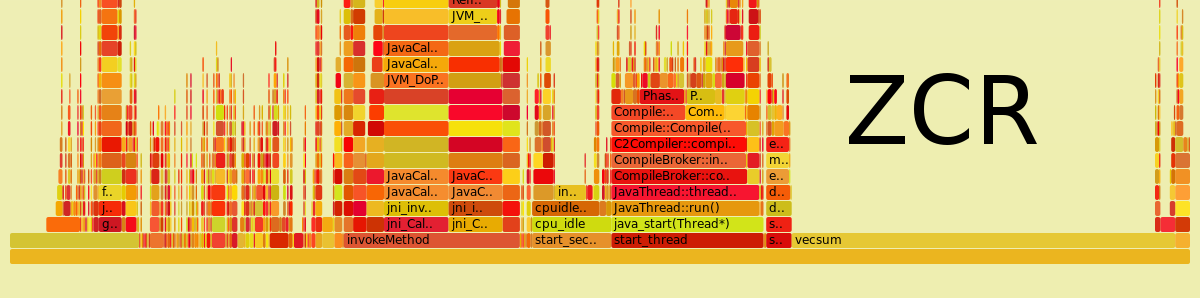 32
Remote Cached vs. Local Uncached
Zero-copy is only possible for local cached data
Is it better to read from remote cache, or local disk?
33
Remote Cached vs. Local Uncached
34
Microbenchmark Conclusions
Short-circuit reads need less CPU than TCP reads
ZCR is even more efficient, because it avoids a copy
ZCR goes much faster when re-reading the same data, because it can avoid mmap page faults
Network and disk may be bottleneck for remote or uncached reads
35
Outline
Implementation
NameNode and DataNode modifications
Zero-copy read API
Evaluation
Microbenchmarks
MapReduce
Impala
Future work
36
MapReduce
Started with example MR jobs
Wordcount
Grep
Same 4 DN cluster
38GB HDFS cache per DN
11 disks per DN
17GB of Wikipedia text
Small enough to fit into cache at 3x replication
Ran each job 10 times, took the average
37
wordcount and grep
38
wordcount and grep
Almost no speedup!
39
wordcount and grep
~60MB/s
Not I/O bound
~330MB/s
40
wordcount and grep
End-to-end latency barely changes
These MR jobs are simply not I/O bound!
Best map phase throughput was about 330MB/s
44 disks can theoretically do 4400MB/s
Further reasoning
Long JVM startup and initialization time
Many copies in TextInputFormat, doesn’t use zero-copy
Caching input data doesn’t help reduce step
41
Introducing bytecount
Trivial version of wordcount
Counts # of occurrences of byte values
Heavily CPU optimized
Each mapper processes an entire block via ZCR
No additional copies
No record slop across block boundaries
Fast inner loop
Very unrealistic job, but serves as a best case
Also tried 2GB block size to amortize startup costs
42
bytecount
43
bytecount
1.3x faster
44
bytecount
Still only ~500MB/s
45
MapReduce Conclusions
Many MR jobs will see marginal improvement
Startup costs
CPU inefficiencies
Shuffle and reduce steps
Even bytecount sees only modest gains
1.3x faster than disk
500MB/s with caching and ZCR
Nowhere close to GB/s possible with memory
Needs more work to take full advantage of caching!
46
Outline
Implementation
NameNode and DataNode modifications
Zero-copy read API
Evaluation
Microbenchmarks
MapReduce
Impala
Future work
47
Impala Benchmarks
Open-source OLAP database developed by Cloudera
Tested with Impala 1.3 (CDH 5.0)
Same 4 DN cluster as MR section
38GB of 48GB per DN configured as HDFS cache
152GB aggregate HDFS cache
11 disks per DN
48
Impala Benchmarks
1TB TPC-DS store_sales table, text format
count(*) on different numbers of partitions
Has to scan all the data, no skipping
Queries
51GB small query (34% cache capacity)
148GB big query (98% cache capacity)
Small query with concurrent workload
Tested “cold” and “hot”
echo 3 > /proc/sys/vm/drop_caches
Lets us compare HDFS caching against page cache
49
Small Query
50
Small Query
I/O bound!
2550 MB/s
17 GB/s
51
Small Query
3.4x faster,
disk vs. memory
52
Small Query
1.3x after warmup, still wins on CPU efficiency
53
Big Query
54
Big Query
4.2x faster, disk vs mem
55
Big Query
Cannot schedule for page cache locality
4.3x faster, doesn’t fit in page cache
56
Small Query with Concurrent Workload
57
Small Query with Concurrent Workload
7x faster when small query working set is cached
58
Small Query with Concurrent Workload
2x slower than isolated, CPU contention
59
Impala Conclusions
HDFS cache is faster than disk or page cache
ZCR is more efficient than SCR from page cache
Better when working set is approx. cluster memory
Can schedule tasks for cache locality
Significantly better for concurrent workloads
7x faster when contending with a single background query
Impala performance will only improve
Many CPU improvements on the roadmap
60
Outline
Implementation
NameNode and DataNode modifications
Zero-copy read API
Evaluation
Microbenchmarks
MapReduce
Impala
Future work
61
Future Work
Automatic cache replacement
LRU, LFU, ?
Sub-block caching
Potentially important for automatic cache replacement
Compression, encryption, serialization
Lose many benefits of zero-copy API
Write-side caching
Enables Spark-like RDDs for all HDFS applications
62
Conclusion
I/O contention is a problem for concurrent workloads
HDFS can now explicitly pin working sets into RAM
Applications can place their tasks for cache locality
Use zero-copy API to efficiently read cached data
Substantial performance improvements
6GB/s for single thread microbenchmark
7x faster for concurrent Impala workload
63
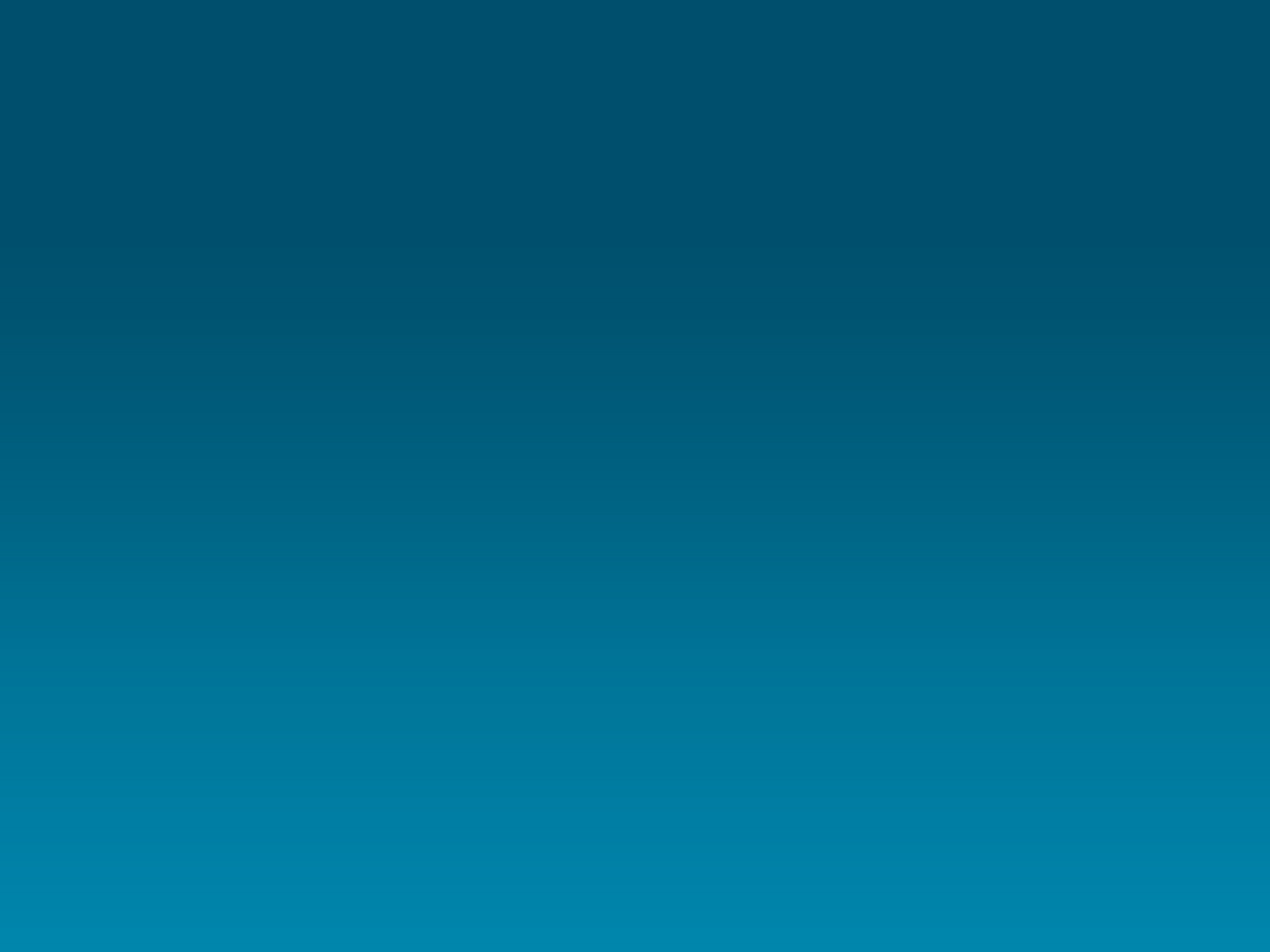 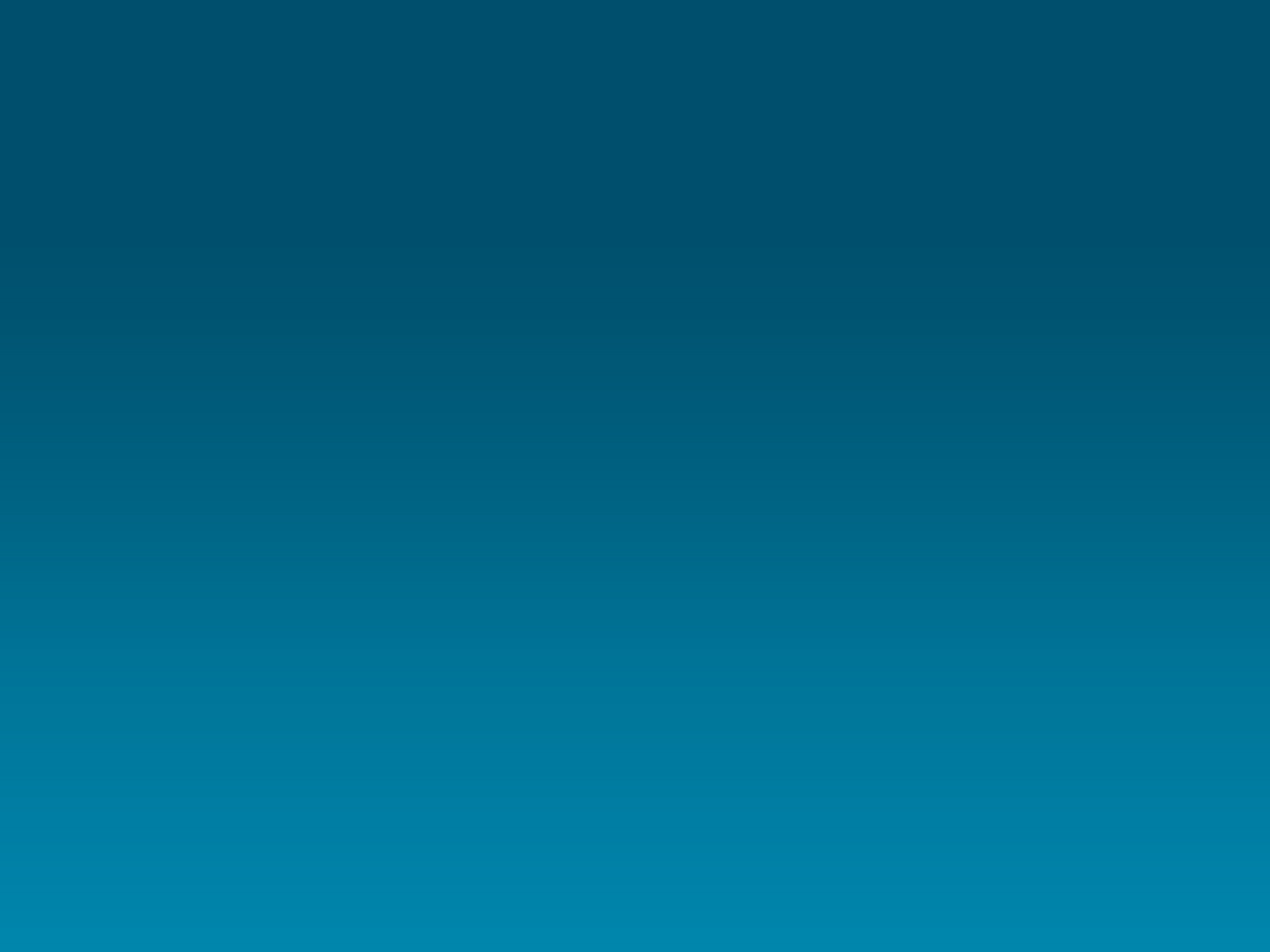 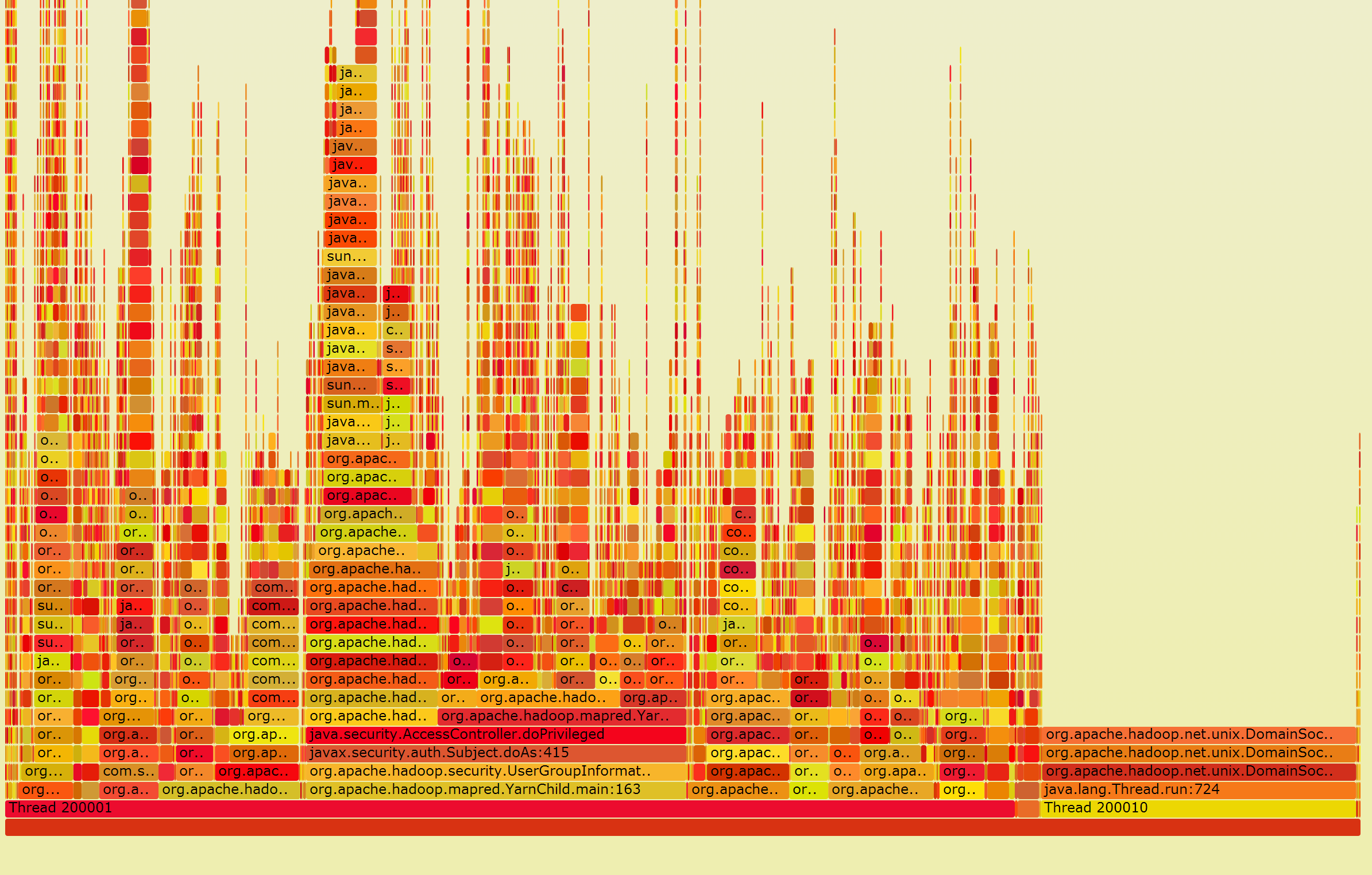 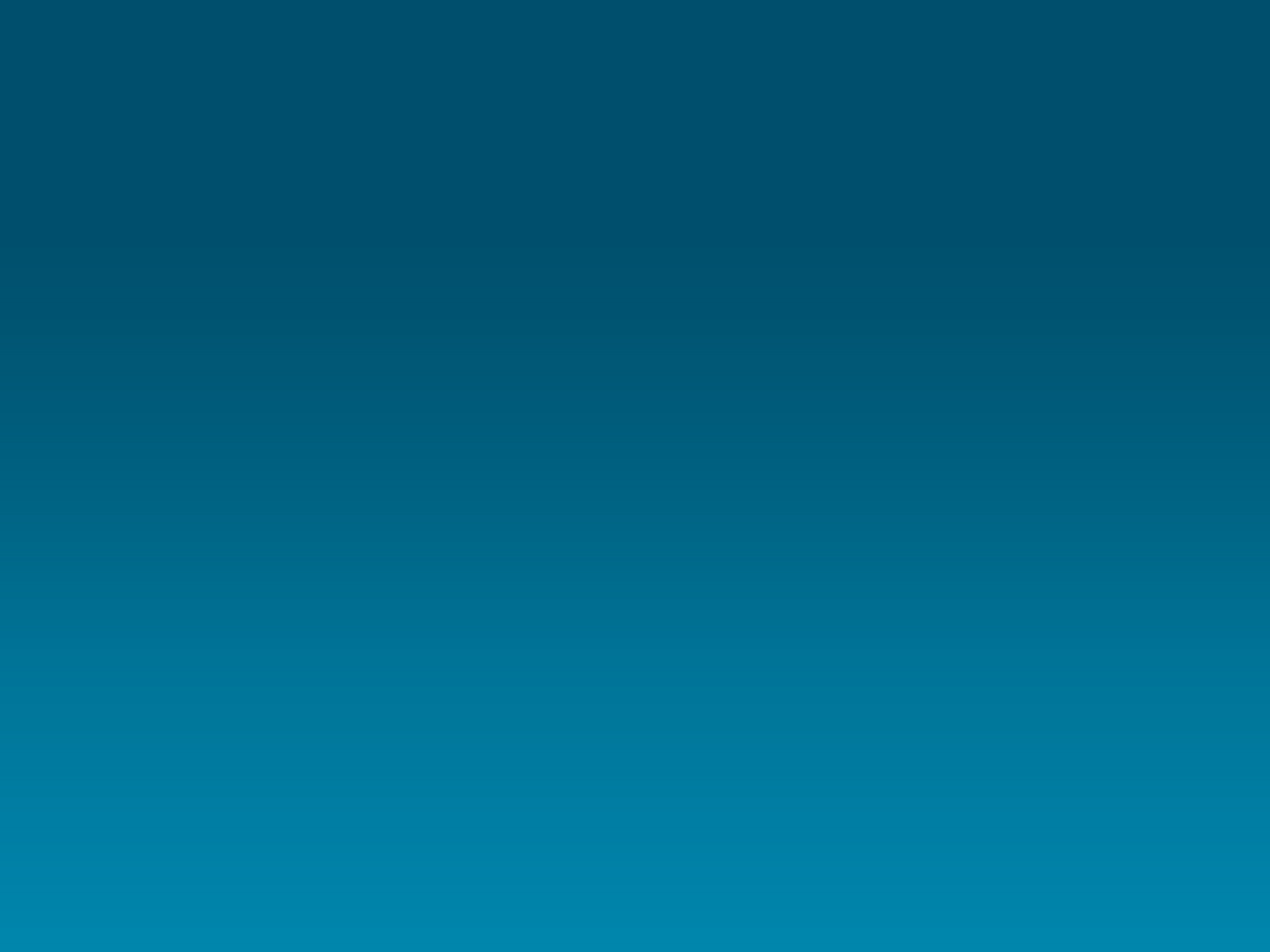 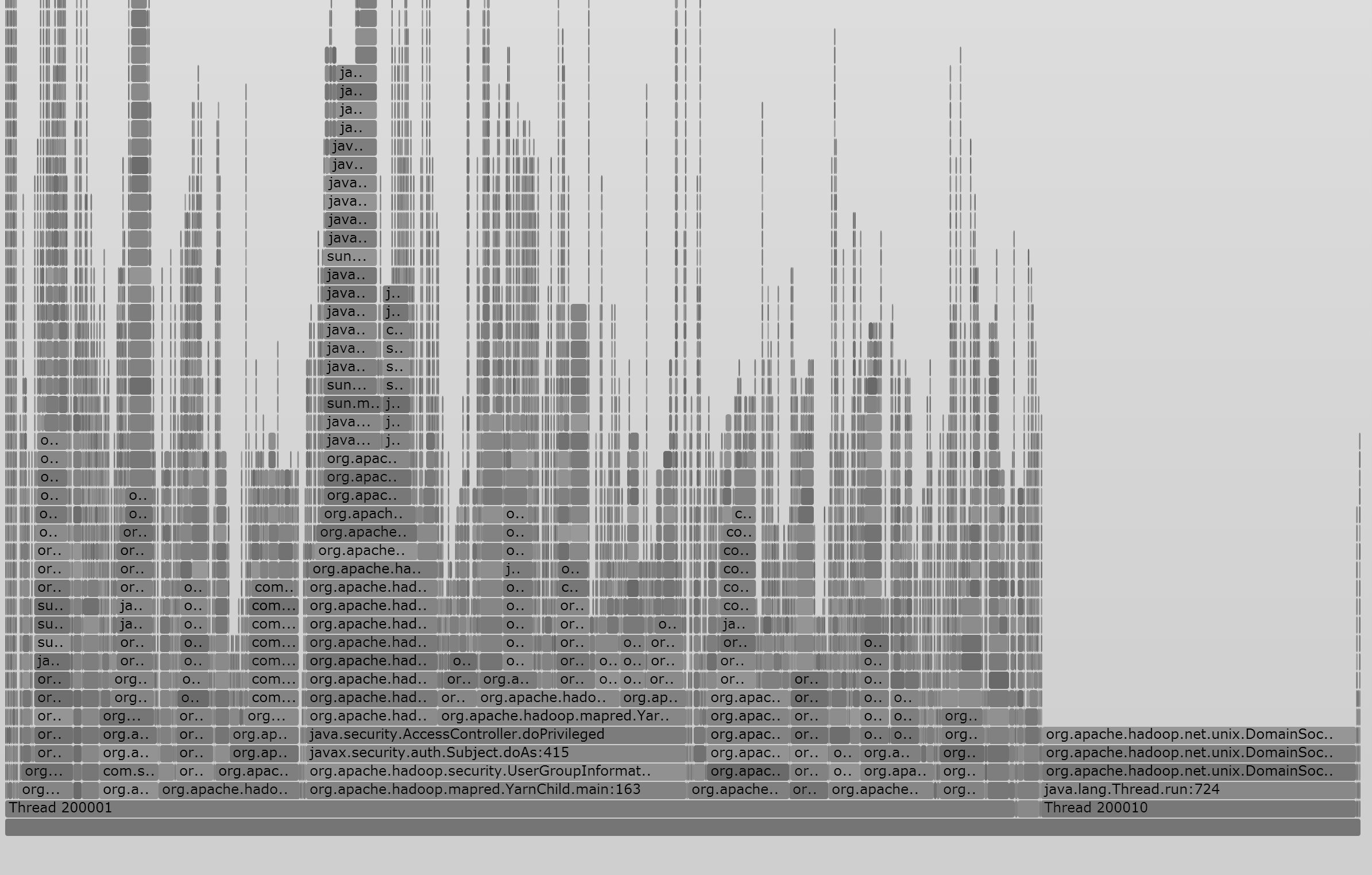 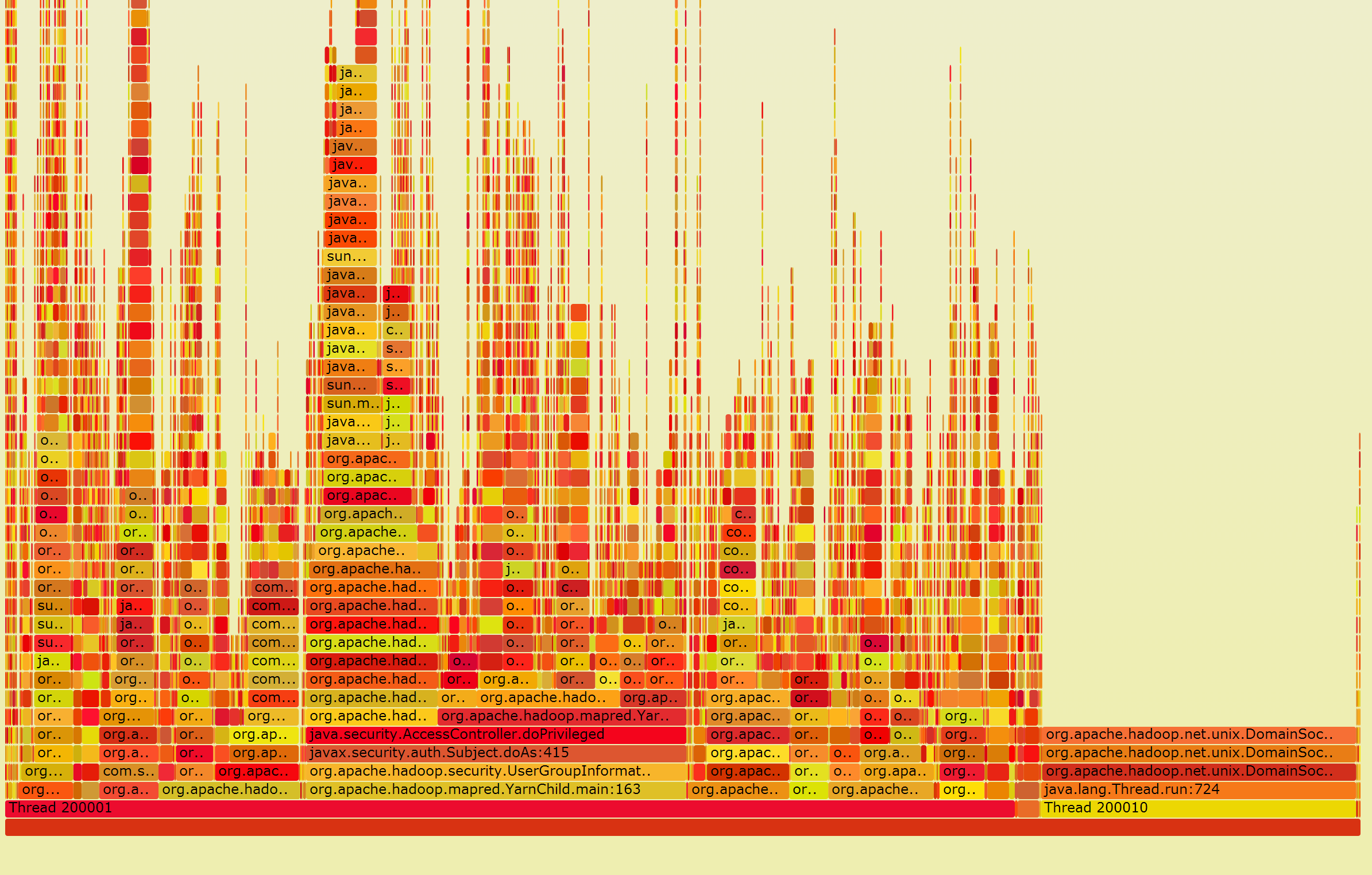 bytecount
Less disk parallelism
67